ODIN: Optical and Diffraction Imaging with Neutrons at the ESSInstrument Hazard Analysis
PSI: M. Morgano, M. Strobl
TUM: E. Calzada, M. Lerche, M. Schulz
[Speaker Notes: Phase 2, May 31st. 2017]
Outline
ODIN Overview
How to
Resources
Feb., 11-13, 2019
IKON-16, Lund, Sweden
2
Overview
Cave: ~14x6x5.5m3
Guide shielding ~ 3m high
~75 motors
two large sample stages
heavy collimator
Feb., 11-13, 2019
IKON-16, Lund, Sweden
3
How to come up w/ Hazards
Virtual Tour of the Instrument

Own (painful) experience
Think of all the things that can go wrong e.g. in your kitchen.
did they?

Be “creative”
Feb., 11-13, 2019
IKON-16, Lund, Sweden
4
Be creative?
Feb., 11-13, 2019
IKON-16, Lund, Sweden
5
Yes, creative
Feb., 11-13, 2019
IKON-16, Lund, Sweden
6
Content
Obvious: Large Moving Components
Day to Day: Tripping hazards, power outlets, sharp corners
Special (high consequence): Toxic materials, high voltage and current…
Feb., 11-13, 2019
IKON-16, Lund, Sweden
7
Content types
Obvious: Large Moving Components
relatively easy to spot and usually not too many
Day to Day: Tripping hazards, power outlets, sharp corners
just too many -> general policy e.g. no loose cables on the floor
Special (high consequence): Toxic materials, high voltage and current…
relatively easy to spot but more thoughtfulness required e.g.:
provide Material Safety Data Sheets, or
 maintenance procedures required (e.g. Log Out Tag Out)
Feb., 11-13, 2019
IKON-16, Lund, Sweden
8
Resources
Data Sheets

Procedures

Forms and Signs
Feb., 11-13, 2019
IKON-16, Lund, Sweden
9
MSDS resources
Suppliers have to provide data.

Most suppliers offer web-based search
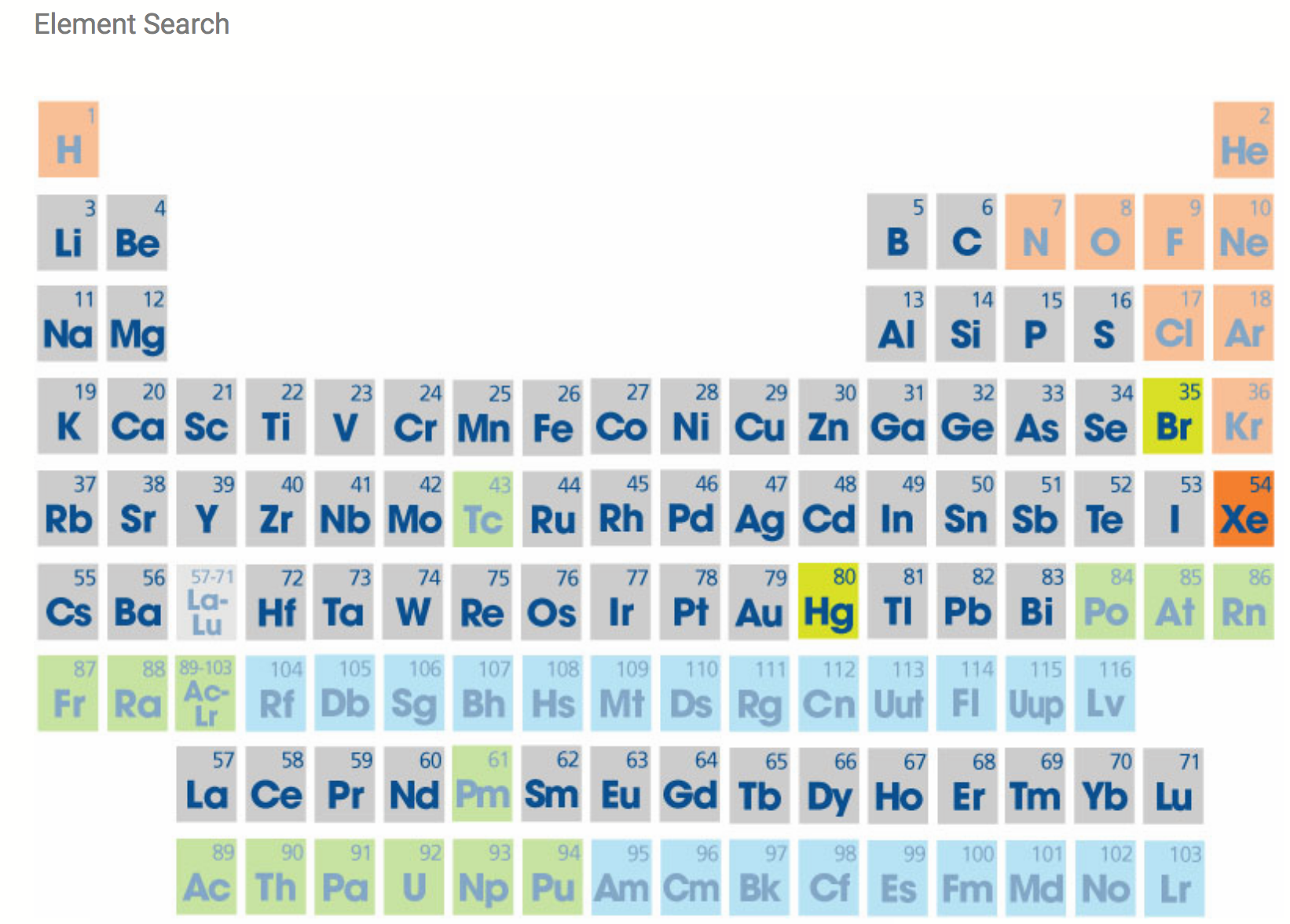 Feb., 11-13, 2019
IKON-16, Lund, Sweden
10
MSDS resources
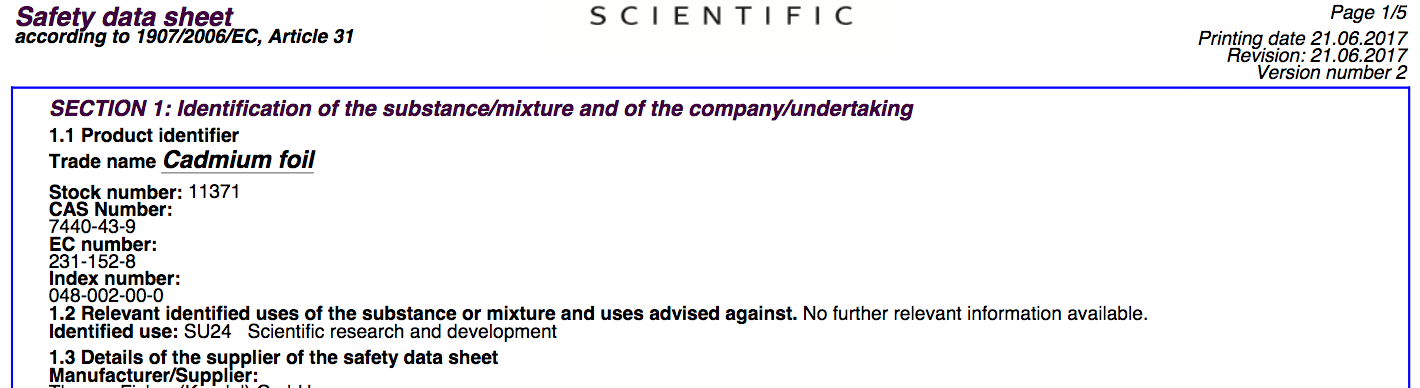 Feb., 11-13, 2019
IKON-16, Lund, Sweden
11
MSDS resources
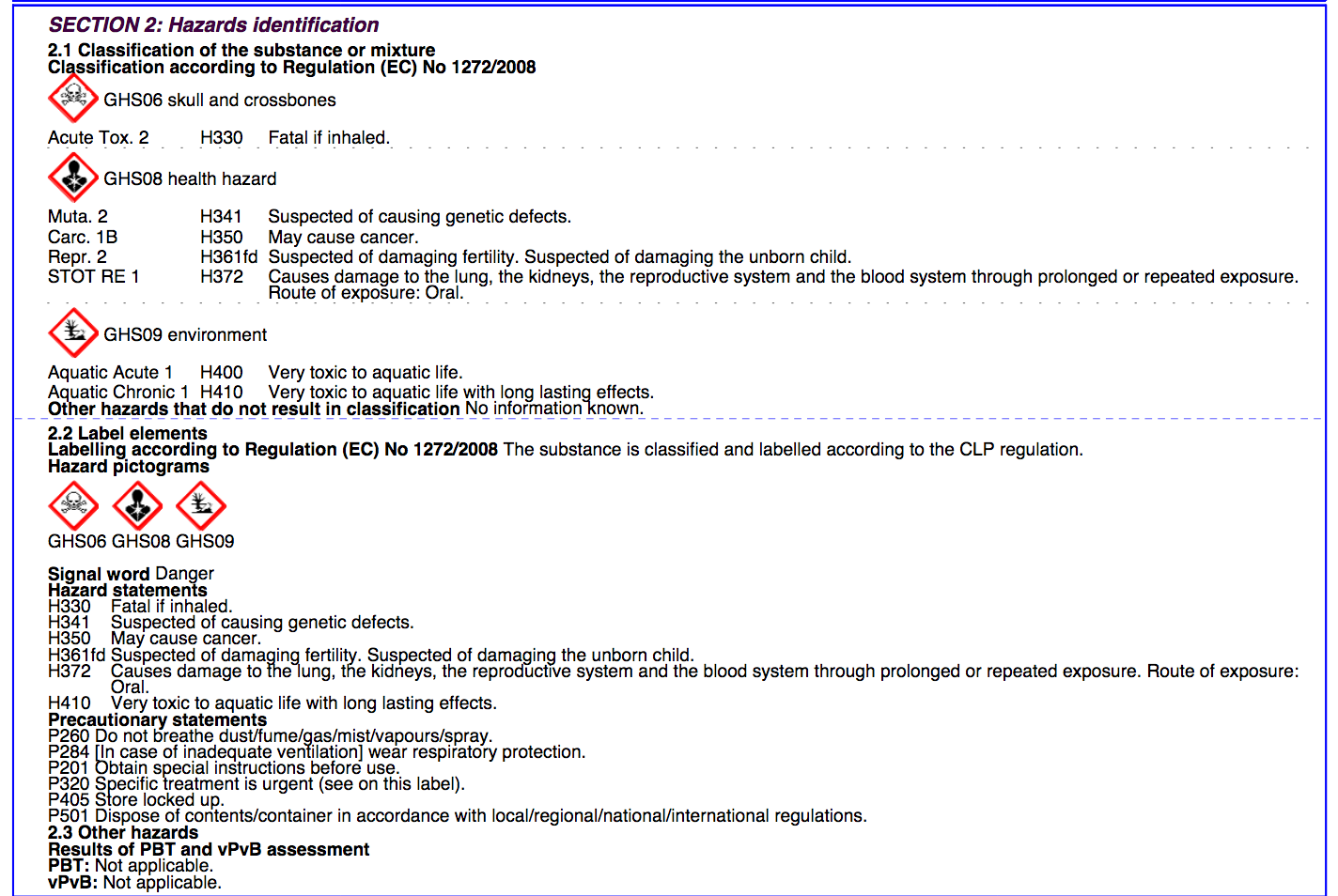 Feb., 11-13, 2019
IKON-16, Lund, Sweden
12
Procedures/ Forms/ Signs
OSHA (Occupational Safety and Health Administration, US Dept. of Labor)
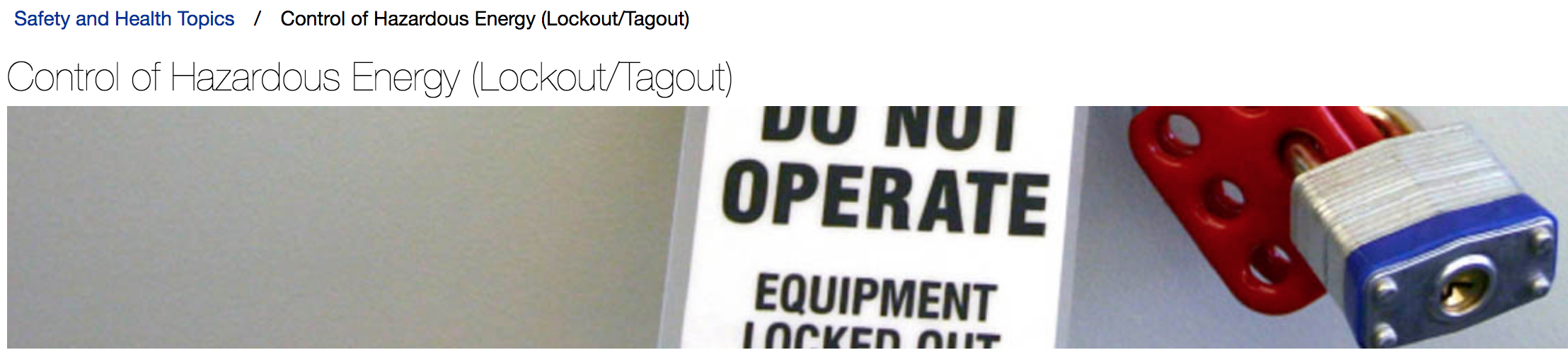 Feb., 11-13, 2019
IKON-16, Lund, Sweden
13
Procedures/ Forms/ Signs
OSHA (Occupational Safety and Health Administration, US Dept. of Labor)
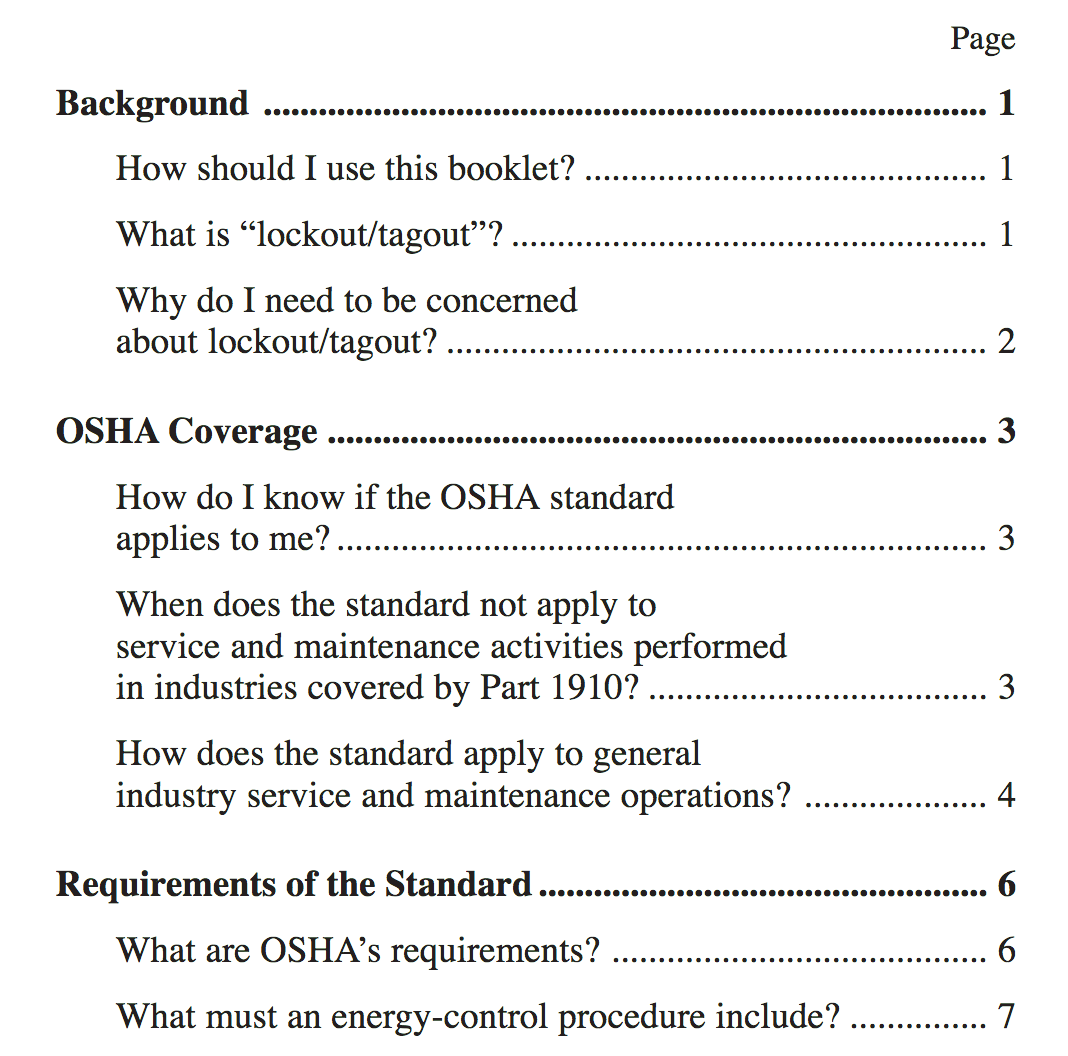 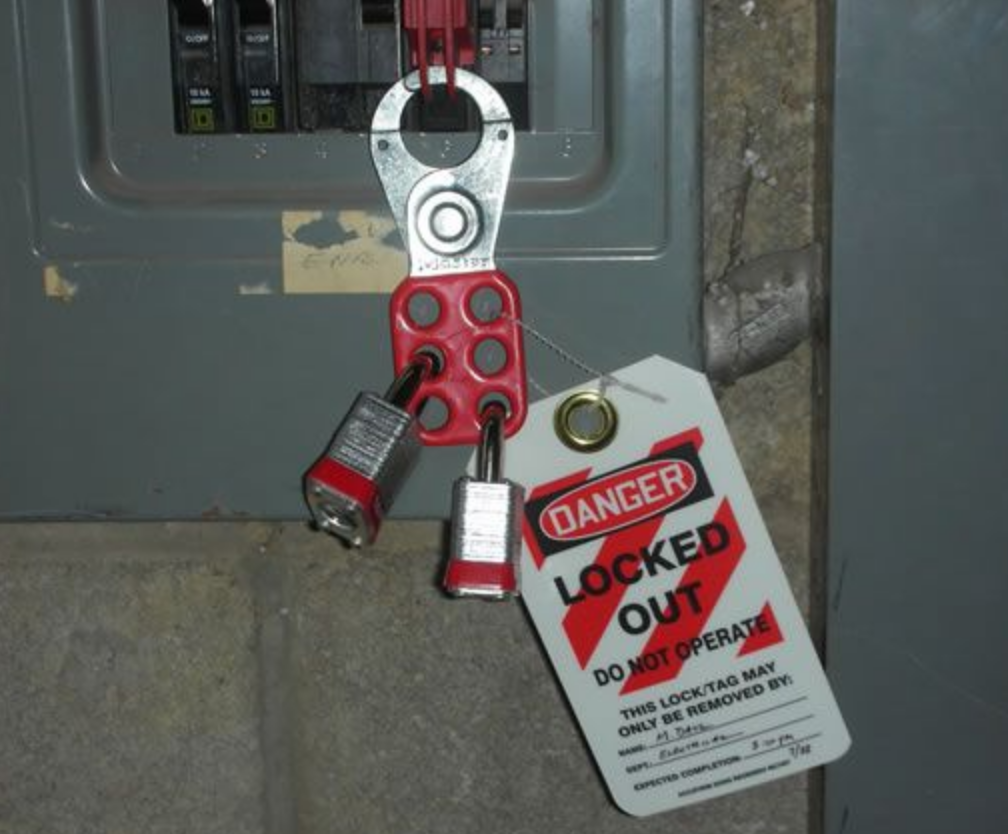 Feb., 11-13, 2019
IKON-16, Lund, Sweden
14
Procedures/ Forms/ Signs
OSHA (US Occupational Safety and Health Administration)
https://www.osha.gov/ 

EU-OSHA (Members: all european union countries)
https://osha.europa.eu/en/
https://echa.europa.eu/information-on-chemicals/ 

Your local Employer's Liability Insurance Association e.g.:
Berufsgenossenschaft (D)

Your local Health and Safety Legislator e.g.:
Health and Safety Executive, Dept. of Work and Pensions (UK)
Feb., 11-13, 2019
IKON-16, Lund, Sweden
15
Thank You!